Framework for SustainabilityENSn4673
Brian D. Fath, Ph.D. – bfath@towson.edu

Professor, Department of Biological Sciences, Towson University, Baltimore, Maryland, USA

Senior Research Scholar, International Institute for Applied Systems Analysis, Laxenburg, Austria
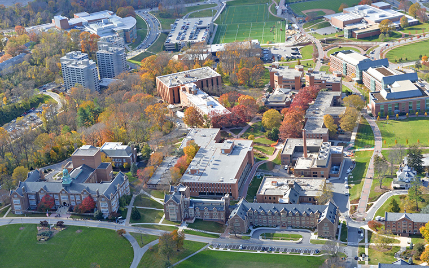 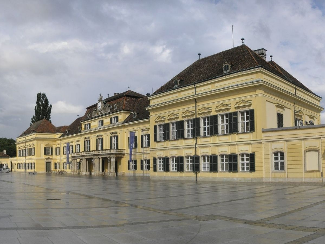 Framework for Sustainability ENSn4673 (Autumn 2022)
Course Description:
This investigates the concept of sustainability from first principles of energetics and ecology applied to socio-economic systems.  It deals with the ecological, physical, economic, social, and moral dimensions of sustainability.

Grade evaluation (points available):
Paper (50), Exercises (50), Discussion (50), Group discussion lead (50), Final Exam (100) = Total (400)

Format:
Each session will begin with a ~30-minute overview and summary of the topic/reading, 20-minute exercise, and 40-minute discussion.  Students are expected to come to class prepared and ready to discuss with an open and curious mind.
Schedule
Thursday 22. 9. 14:00-17:40, room M117
Lecture 1: Introduction to sustainability and the Sustainable Development Goals.  
Lecture 2: Ways of valuing the environment. Introduction of cultural theory and ecosystem services 

 
Thursday 6. 10. 14:00-17:40, room M117
Lecture 3: Limits to Growth, planetary boundaries, Flourishing overview 
Lecture 4: Foundations for Sustainability (FfS) – Chapter 1 systems thinking and win-win

 
Thursday 20. 10. 14:00-17:40, room M117
Lecture 5: FfS – Chapter 2 Ecologic metaphysics
Lecture 6: FfS – Chapter 3 mutualism 



Thursday 3.11. 14:00-17:40, room M117
Lecture 7: FfS – Chapter 4 – origins of life
Lecture 8: FfS – Chapter 5 – reforming reductionism
Paper topic due



Thursday 24.11. 14:00–17:40, room U32
Lecture 9: FfS – Chapter 6 – networks.
Lecture 10: FfS – Chapter 7 – Rosen. 



Thursday 1. 12. 14:00-17:40, room M117
Lecture 11: FfS – Chapter 8 – applications
Lecture 12: FfS – Chapter 9 – Sustainability for all
Paper due
Introductions
Framing questions
What are the most important threats to achieving global sustainability in the 21st Century?

What may be the most practical and effective ways to mitigate these threats?
Sustainable Development
“development that meets the needs of the present generation without compromising the ability of future generations to meet their own needs” 
Our Common Future/ United Nations Brundtland Report, 1987
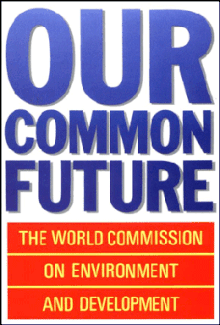 Goal
Some of the most threatening environmental problems are caused by widespread poverty
To develop?

Or

To sustain?
Development is often based on squandering our biological capital
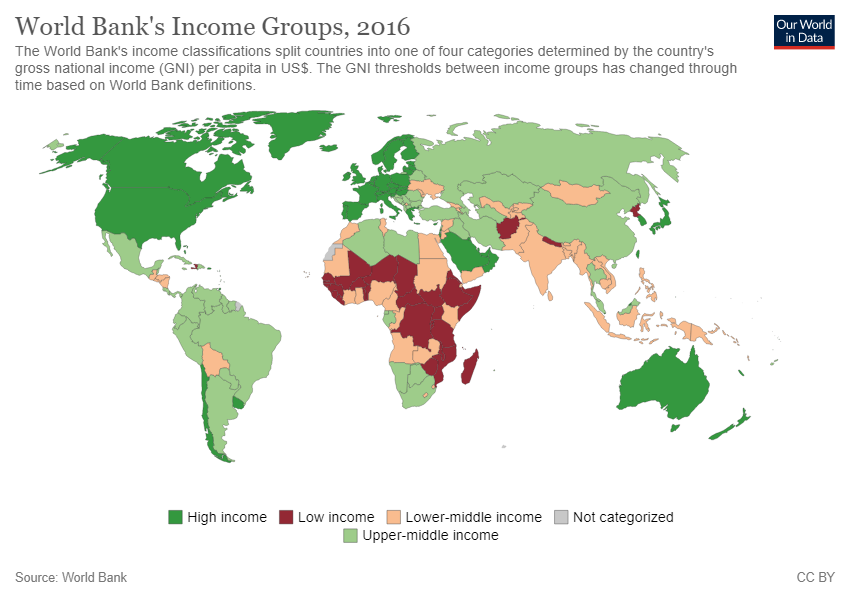 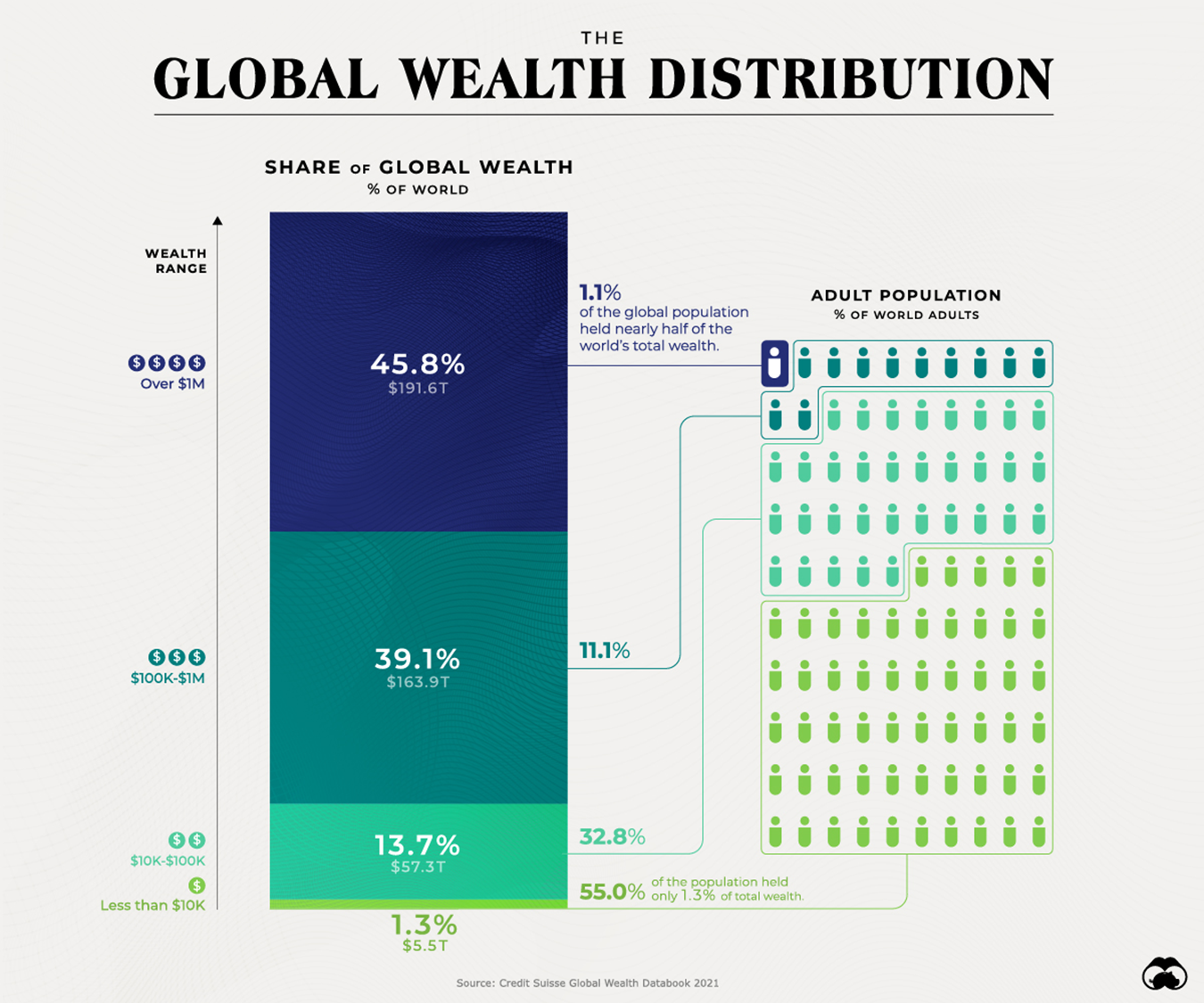 Three pillars of SD
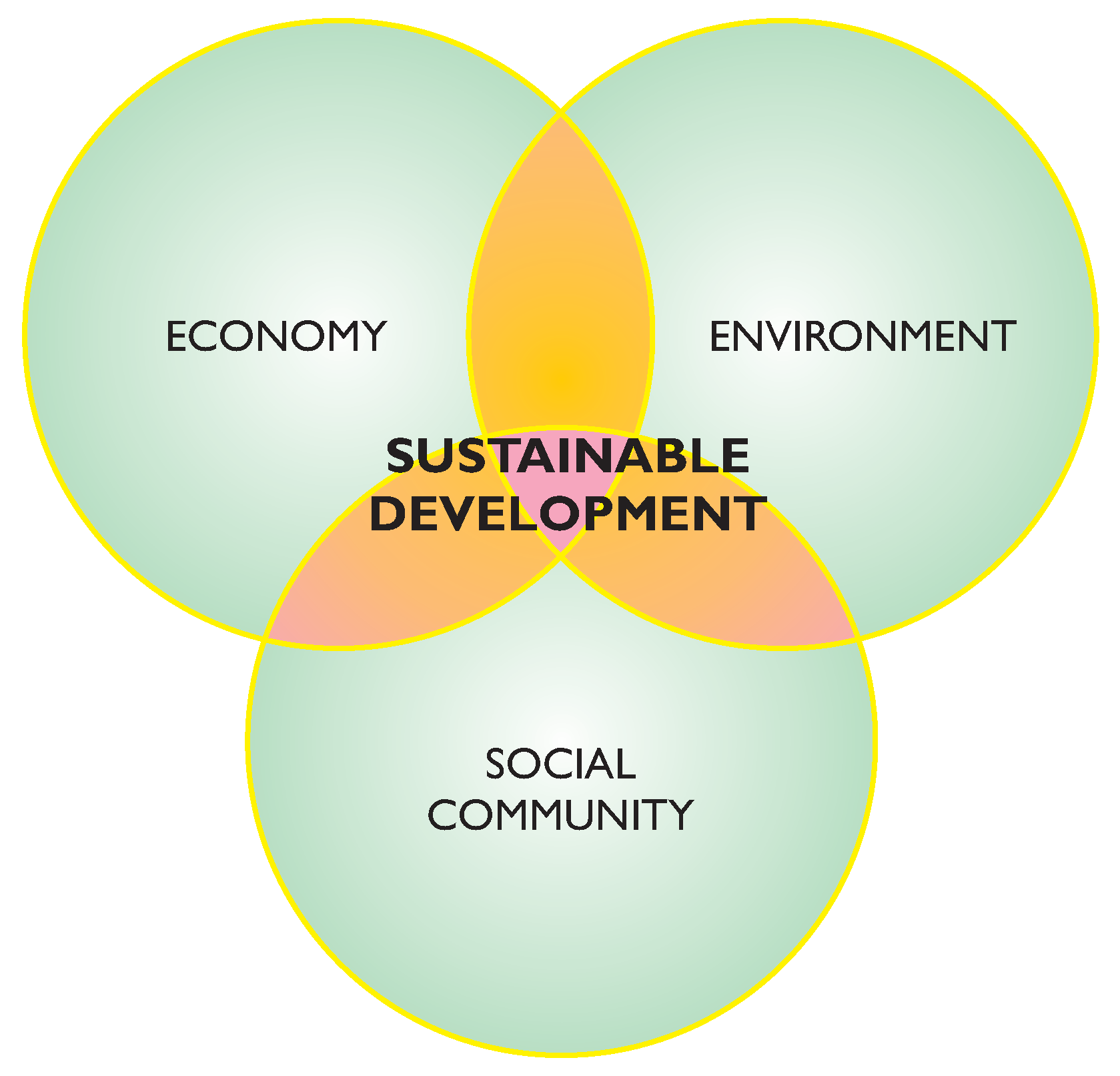 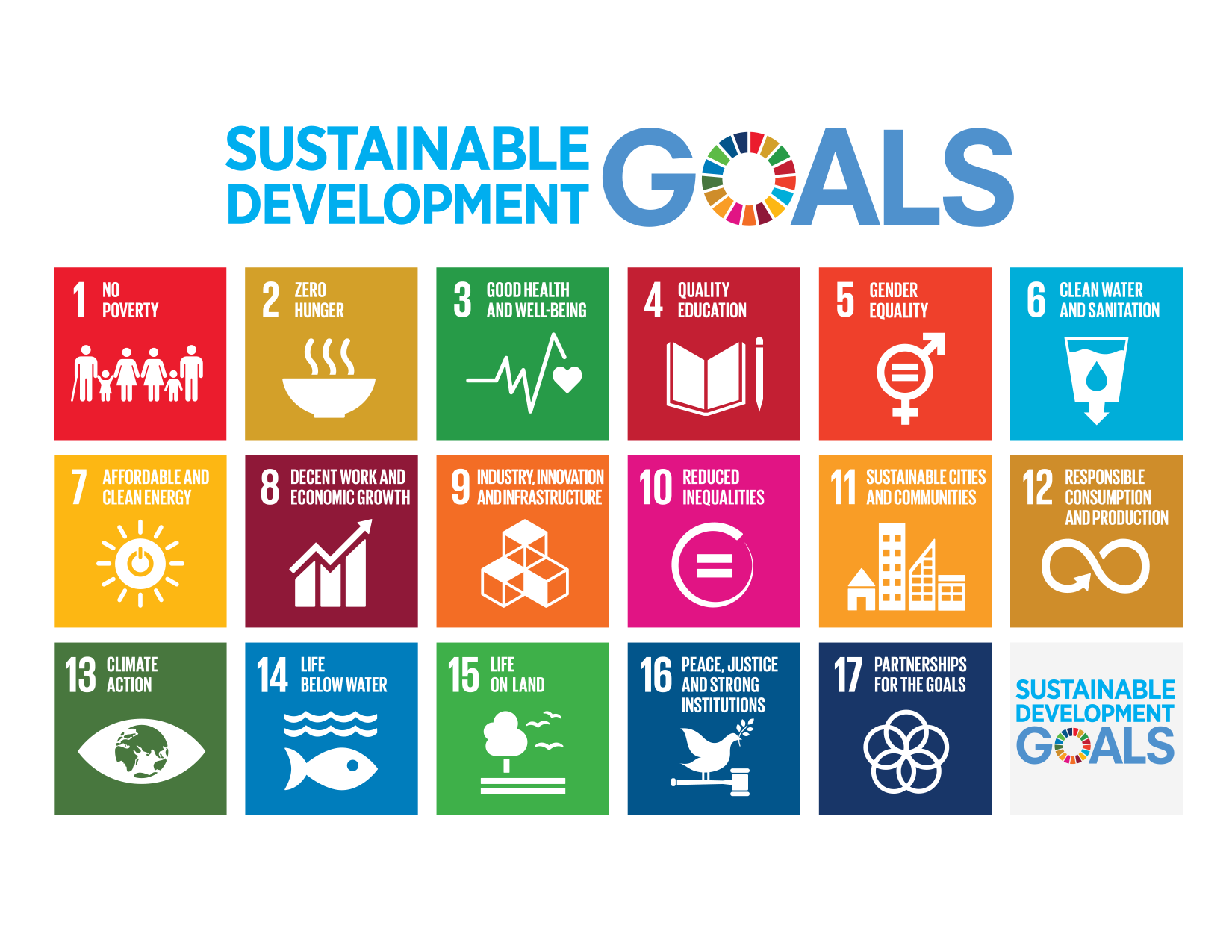 Adopted September 2015 – also called Agenda 2030
Environment is foundation for all aspects, others are subsets
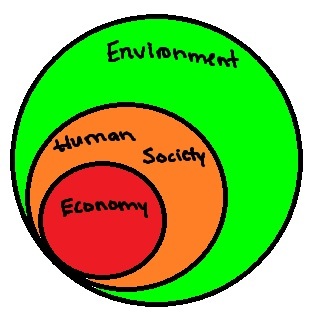 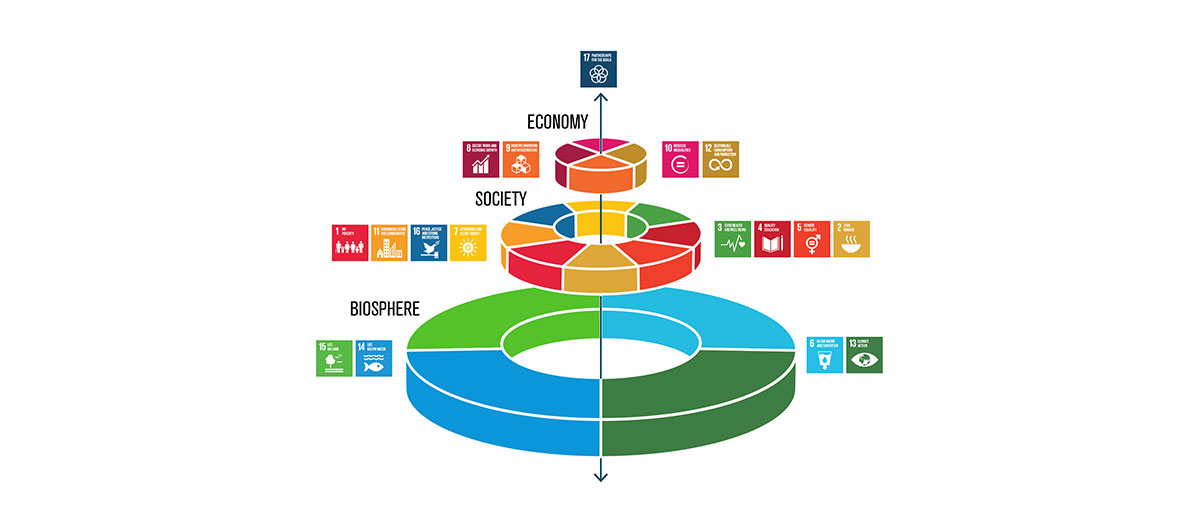 Sustainable Development vs Sustainability
Sustainable Development: “development that meets the needs of the present generation without compromising the ability of future generations to meet their own needs” – Our Common Future/ Brundtland Report, 1987


Sustainability: “the capacity to endure” – wikipedia
What are “our needs”?
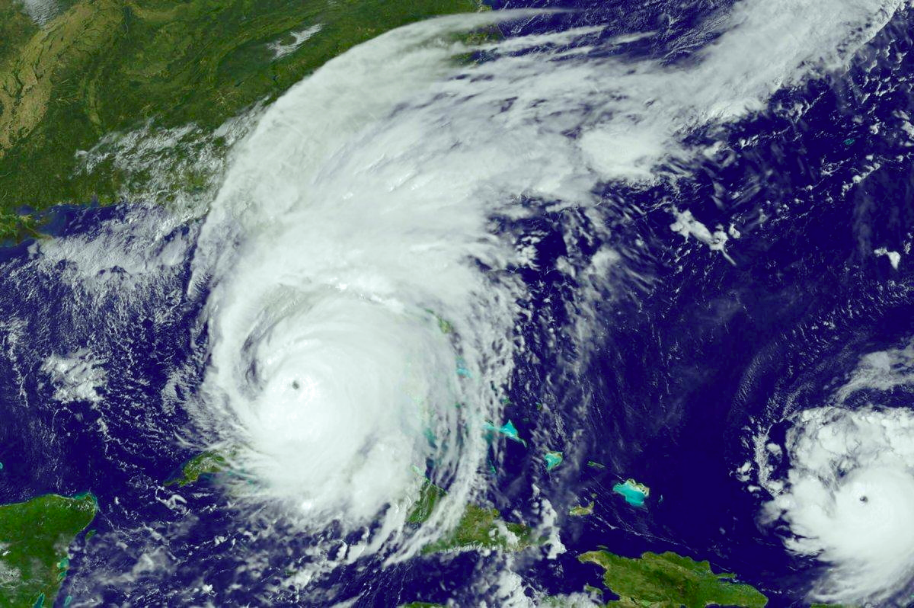 Hurricane
https://en.wikipedia.org/wiki/Hurricane_Irma
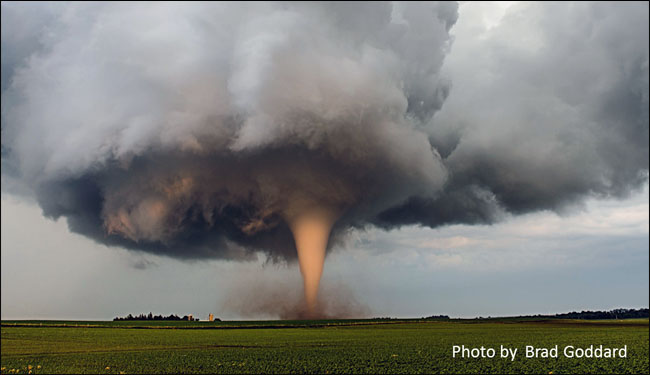 Tornado
https://www.weather.gov/safety/tornado
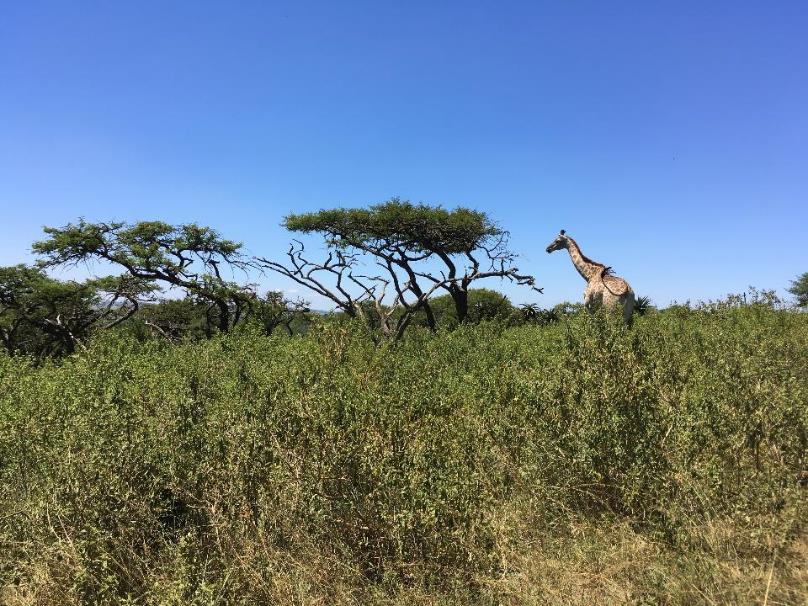 Ecosystem
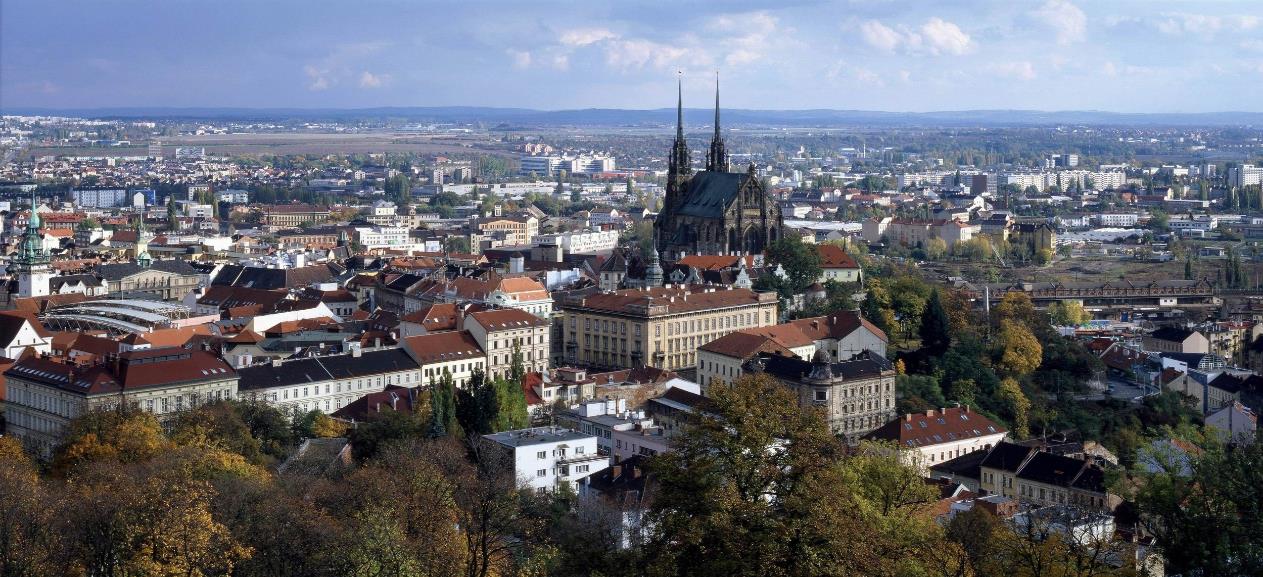 City
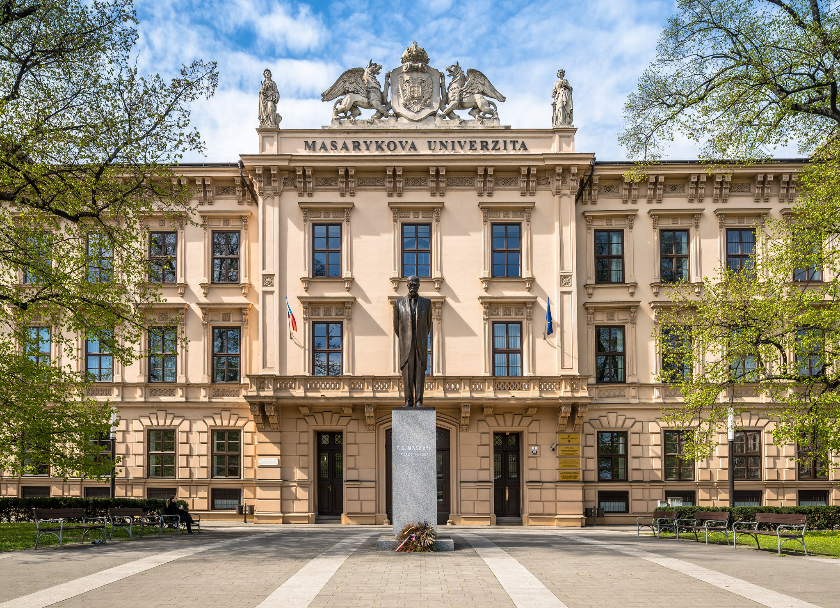 Campus
All are open systems with energy driving and maintaining the processes


All import, reuse, and export resources (water, wood, waste, minerals, metals, materials, etc.)
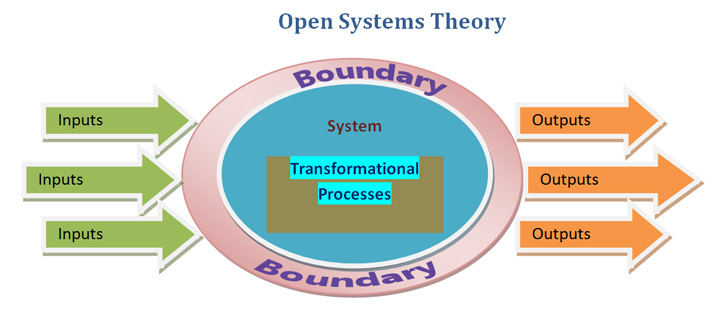 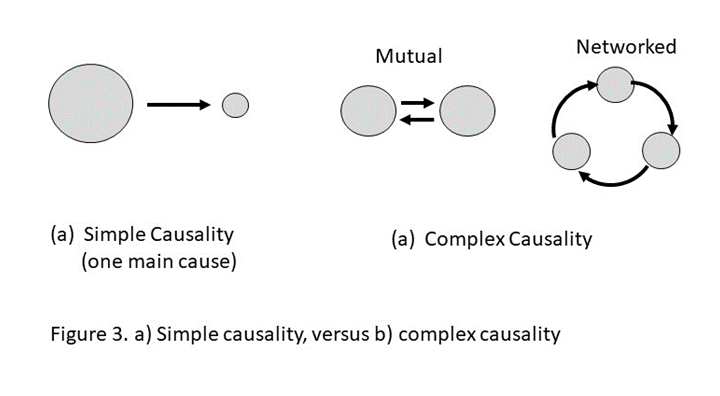 Understanding SYSTEMS!
A set of inter-relationships between components or parts that function together to act as a whole








A system is simultaneously both a system and a part of a larger system
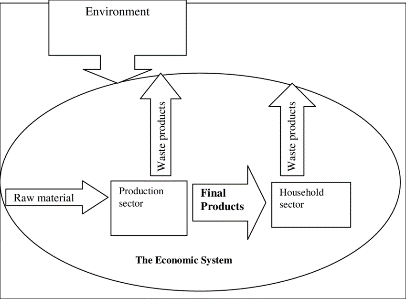 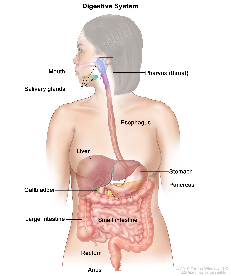 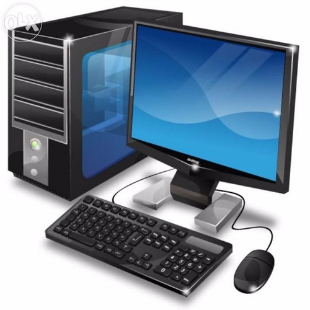 Economic system
Digestive system
Computer system
Hierarchy
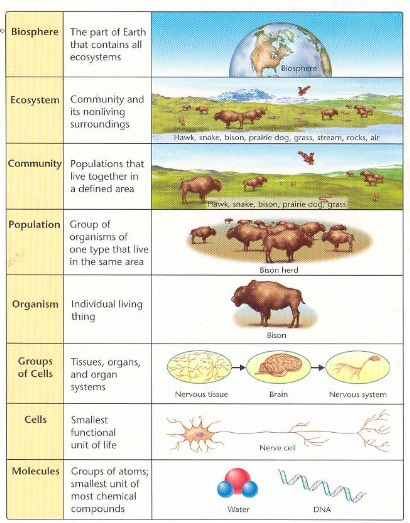 A system is simultaneously both a system and a part of a larger system

Better to think in terms of processes and connections than parts
System
(Self,
Campus, 
City,
State,
Nation)
Environment
System Boundary – identifies the system from its external environment, but it is always part of and interacting with this environment
Old perspective, dichotomy between system and environment
System
New perspective, system is focus of two environments
Environment
H
Input Environment
Output Environment
Where does it come from?  Where does it go?
FEEDBACK as a consequence of interconnections
Systems possess capacity for 
(a) self-regulation: negative feedback – balancing, stabilizing
(b) self-adaptation: positive feedback – reinforcing, destabilizing
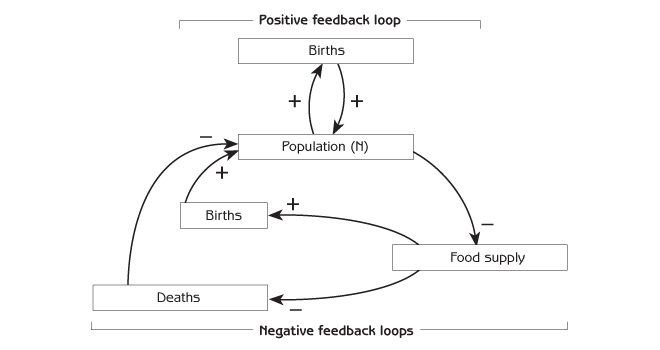 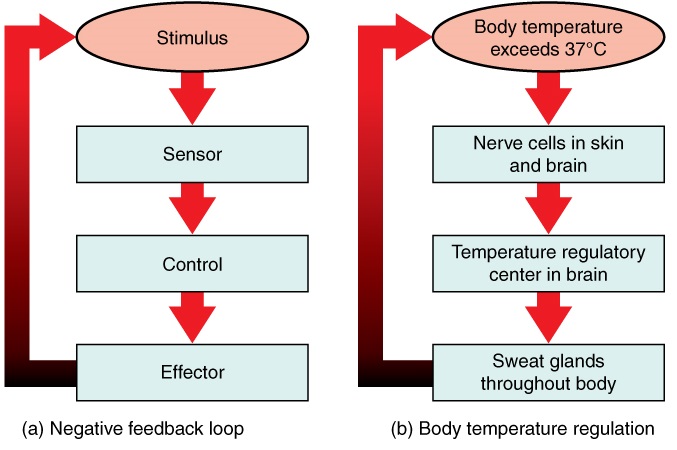 Stabilizes body temperature
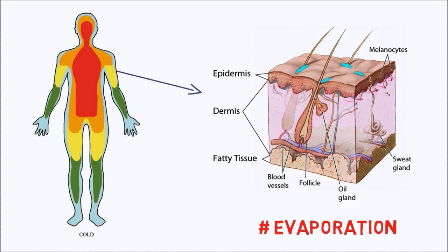 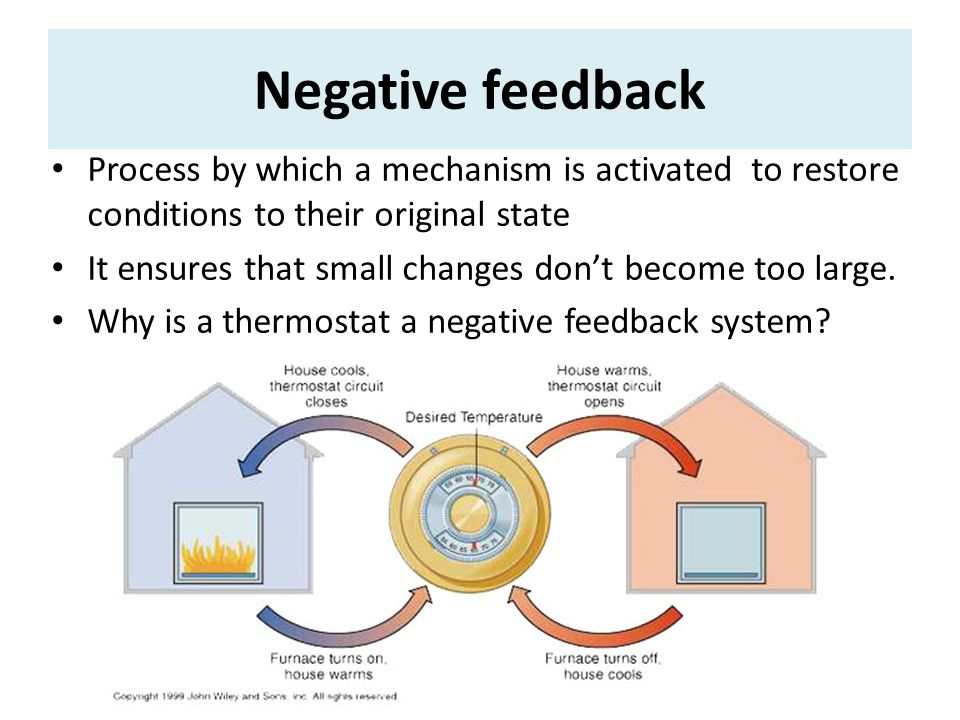 Positive feedback – when the signal is amplified and moves the system further from its original condition
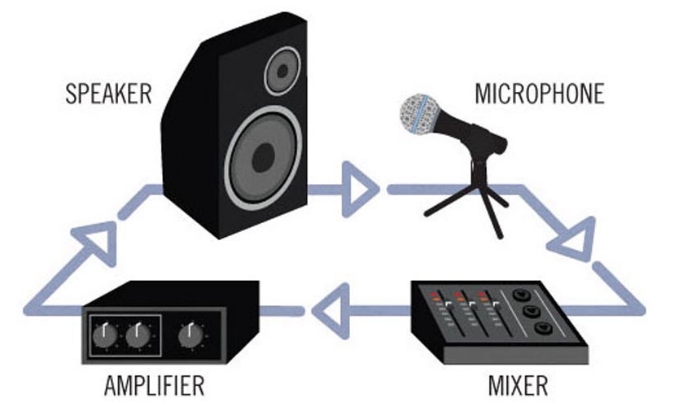 Biological growth is a positive feedback






More biomass  more photosynthesis  more biomass
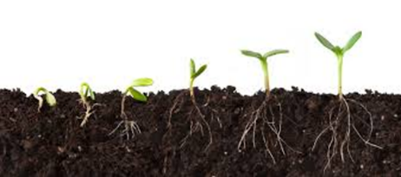 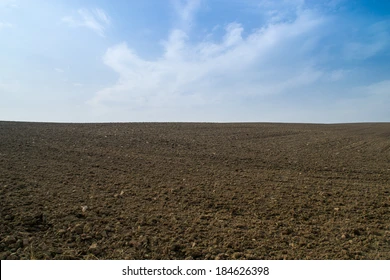 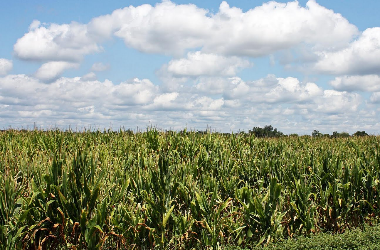 Sound system

Positive feedbacks can’t go on forever, coming up against constraints
All system dynamics are an interplay of positive feedbacks that grow and change the system and negative feedbacks that stabilize and maintain the system
For example:
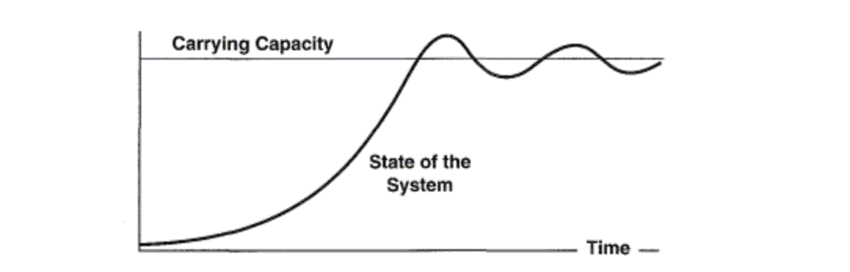 Negative feedback
Positive feedback
Casual Loop Diagrams (CLD)
A visual representation of interrelation between variables.

Positive causal link means that the two variables change in the same direction.
Negative causal link means that the two variables change in opposite directions.


The loop is:
reinforcing if, after going around the loop, one ends up with the same result as the initial assumption.
balancing if the result contradicts the initial assumption.
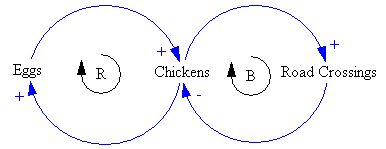 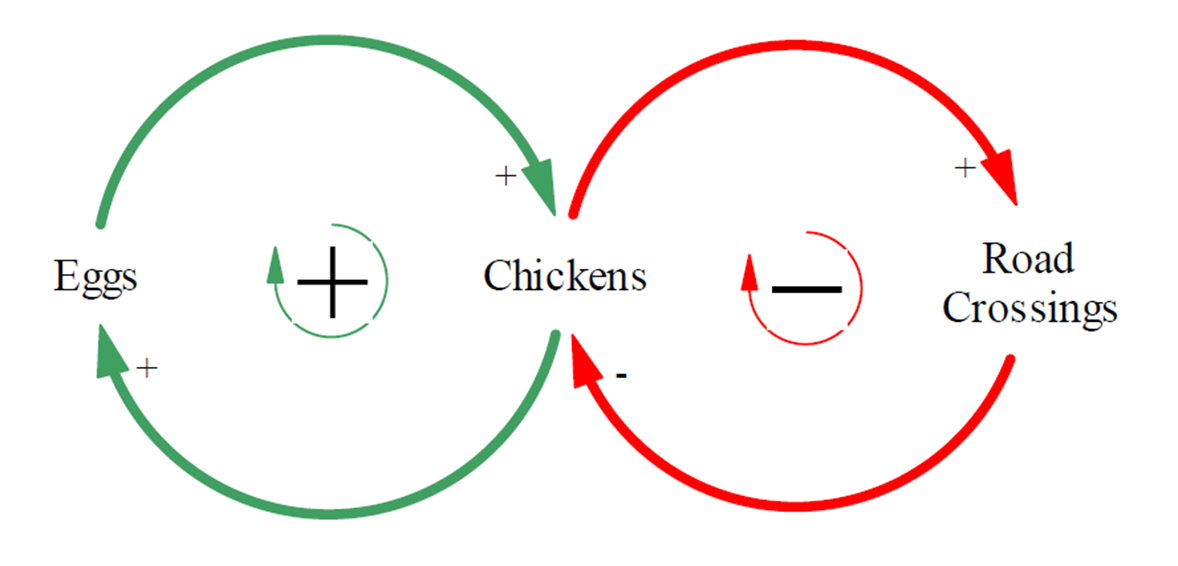 Developing a Preliminary Causal Loop Diagram for Understanding the Wicked Complexity of the COVID-19 Pandemic
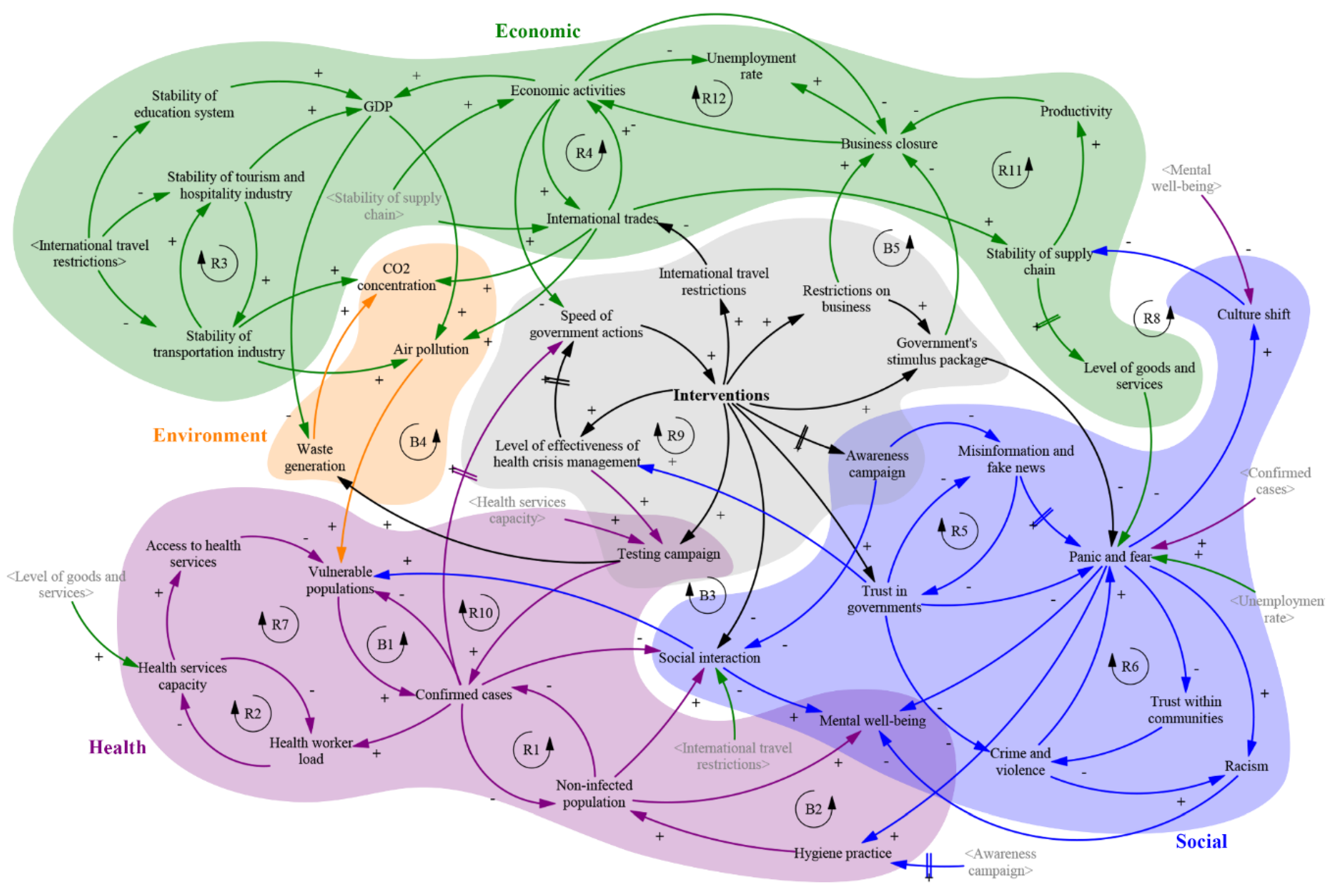 www.mdpi.com/2079-8954/8/2/20/htm
Misuse of the term sustainable
Adjective that means “green”
“A little better for the environment than the alternative”
Less bad
greenwashing
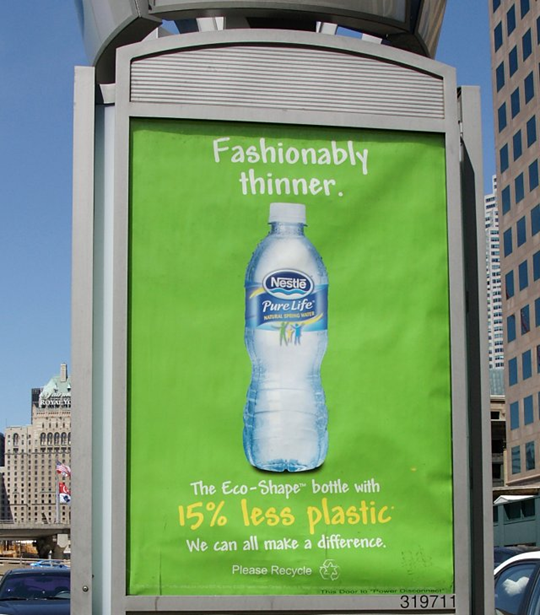 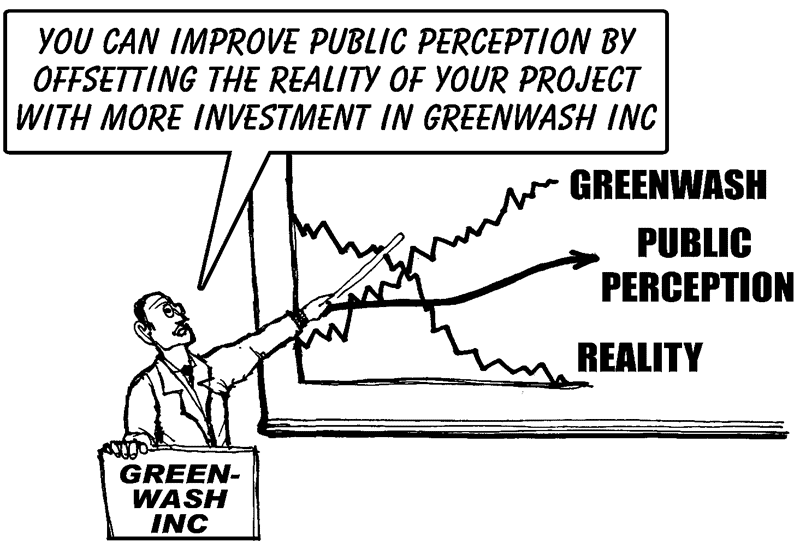 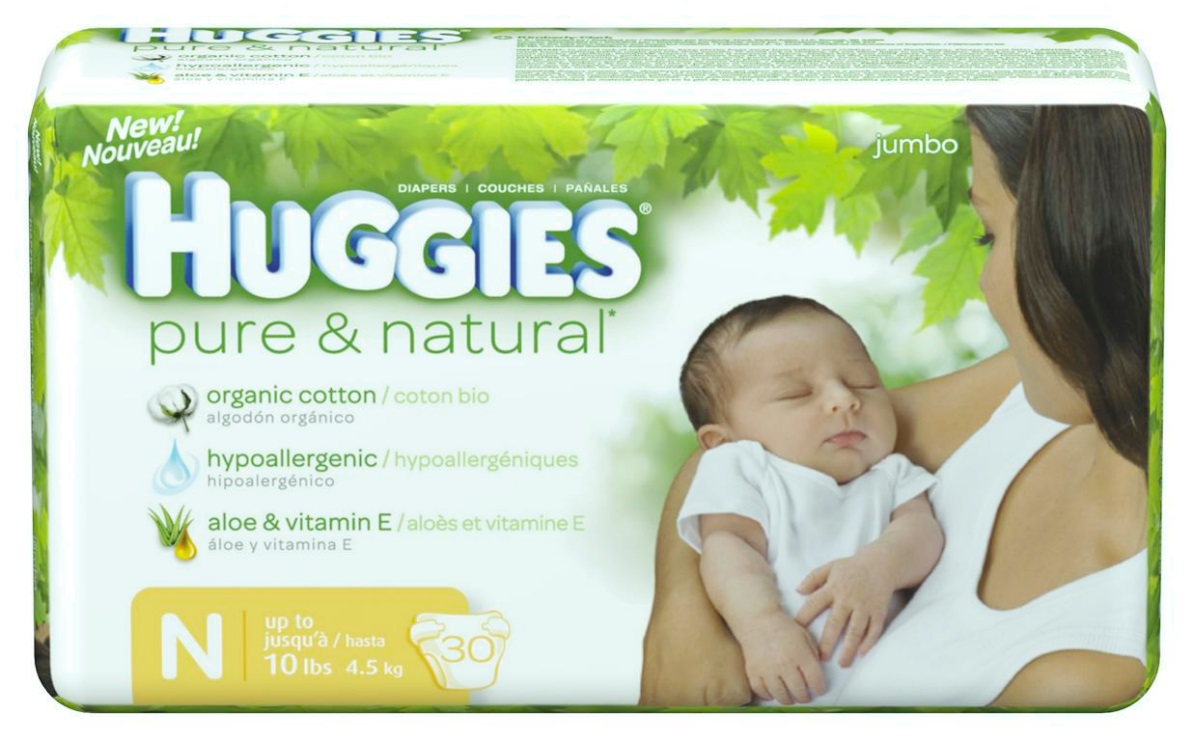 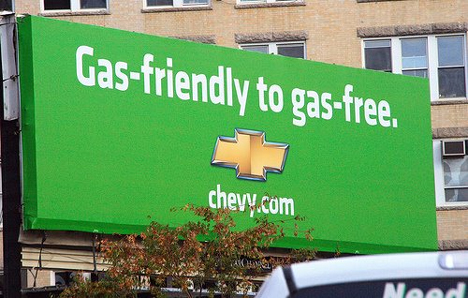 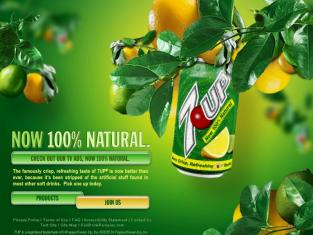 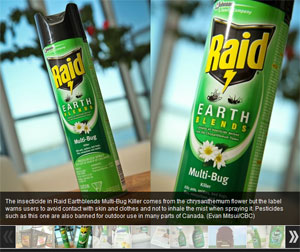 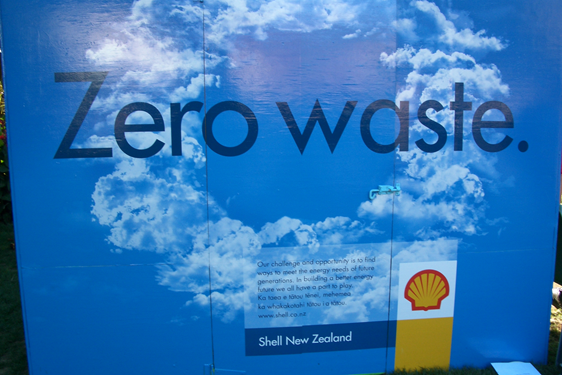 What are we tracking?
If development is not sustainable, is it development – why so many bad decisions?
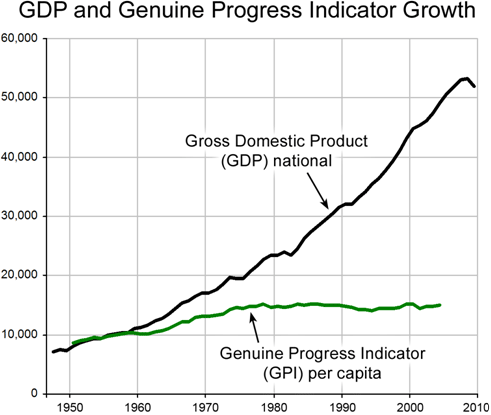 Too often we focus first and only on economic indicators, namely GDP, ignoring Environmental & Social factors
Is sustainability still possible?
“Growing human populations are eating more meat, using more carbon-based energy, shouldering aside more natural resources, and tapping into more renewable and nonrenewable commodities than ever before.”
“If humanity fails to achieve sustainability, when, and how, will unsustainable trends end?”
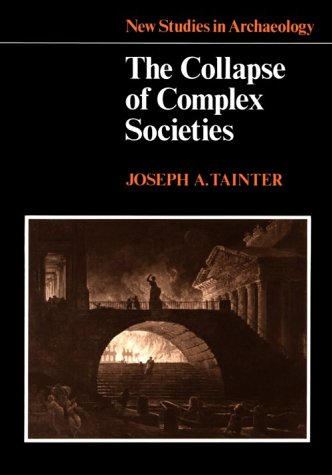 Is sustainability still possible?
Why has it proved so hard to conform human behavior to the needs of a life-supporting future?
Our political and economic institutions evolved before anyone imagined the need to restrain human behavior out of concern for the future.
Alternative approachesGreat Law of the Iroquois
In every deliberation, we must consider the impact on the seventh generation (~140 years into the future)

What is the purpose of expressing concern for the consequences of decision-making down to the seventh generation from their own?
Guidance for answers
Western insight into the needed physical and ethical transformations
Alternatively, we should look to other traditions as well: indigenous, Eastern
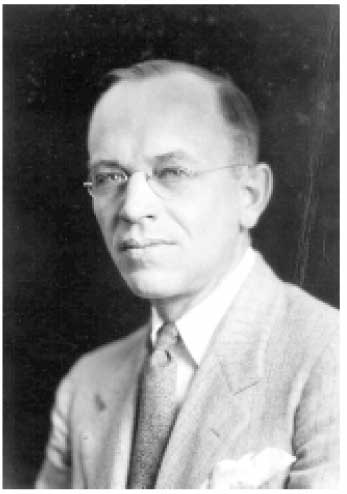 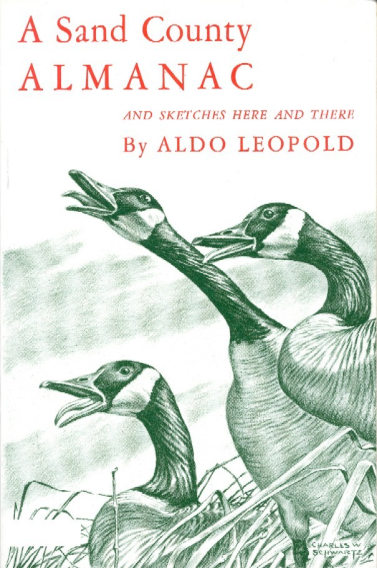 Aldo Leopold
Forest Service and Wisconsin professor, eloquent and passionate writer of our duty to protect the balance of nature: 
humans should extend to nature the same ethical sense of responsibility that we extend to each other.

A Sand County Almanac (1949) – regarded as the most influential book on conservation ever written. 

“The land ethic simply enlarges the boundaries of the community to include soils, waters, plants, and animals, or collectively: the land.”
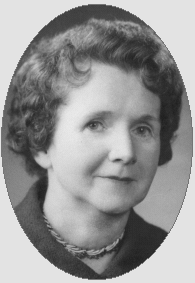 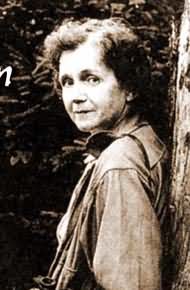 Rachel Carson
1960s – The modern environmental movement is born

1962 Silent Spring
Carson, writer and marine biologist, told how chemical use on farms, forests, and gardens, poison the environment. Insects were dying (not just the pest species) which meant no food for the birds. No birds, no bird song – a silent spring

Public awareness that humans are damaging environment
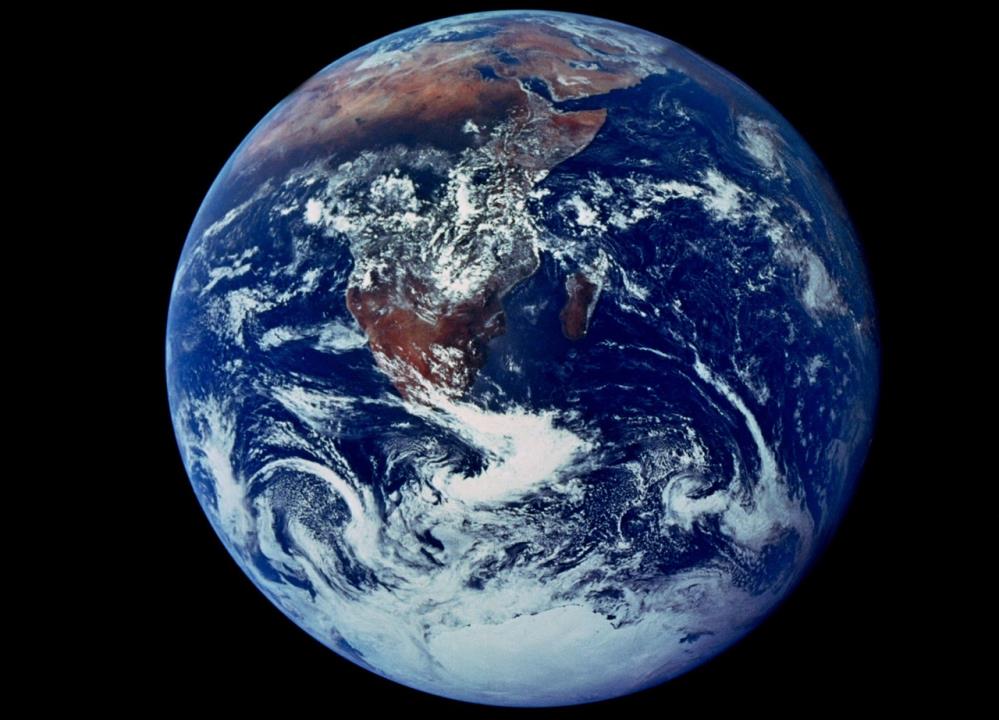 Apollo 17, Dec 1972, put world and all its people and resources into one frame
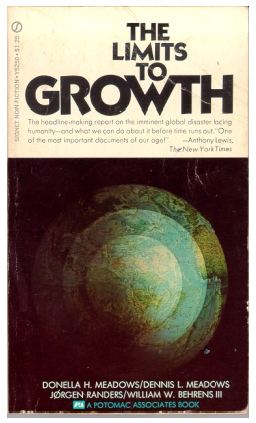 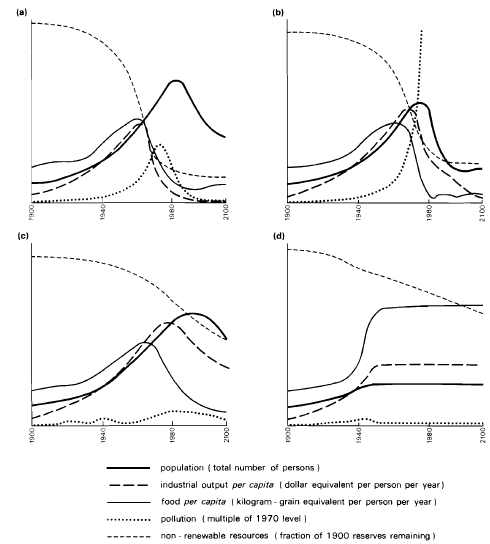 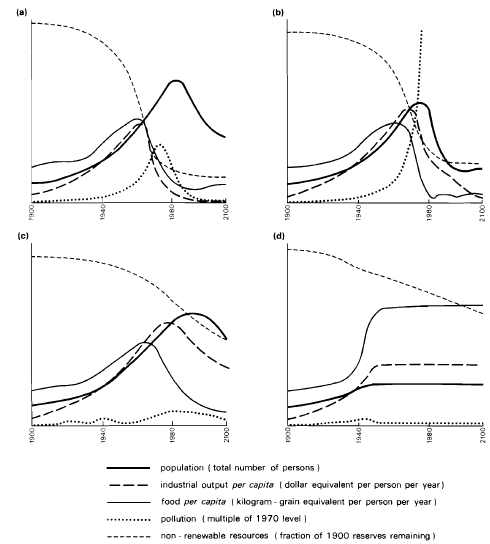 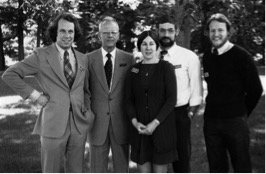 1972
Integrated global model showing that indefinite growth on a finite planet is not possible
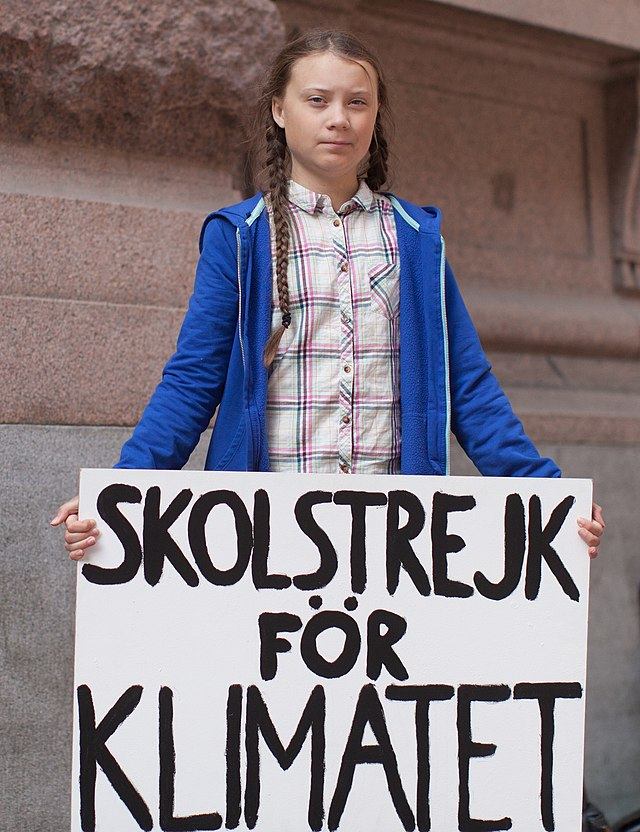 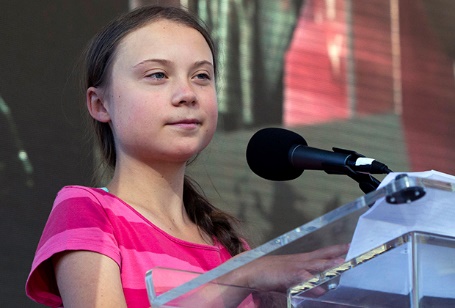 Greta Thunberg
2018 – School Strike for climate – Friday’s for Future

2019 Spoke before UN Climate conference

We will remember…
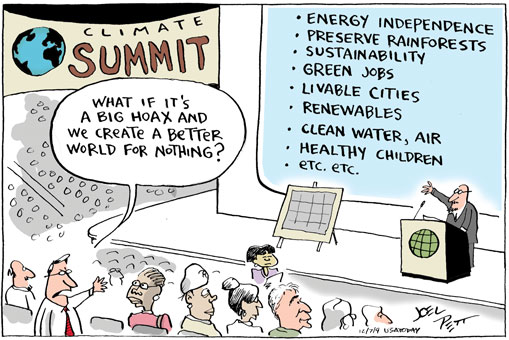